サバンナ農耕文化(7)
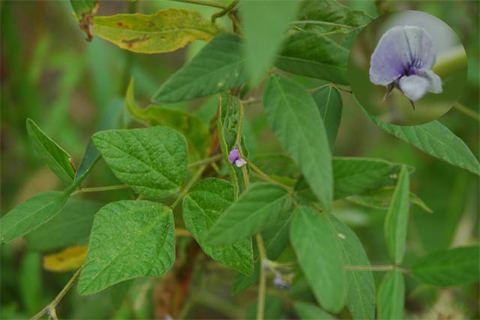 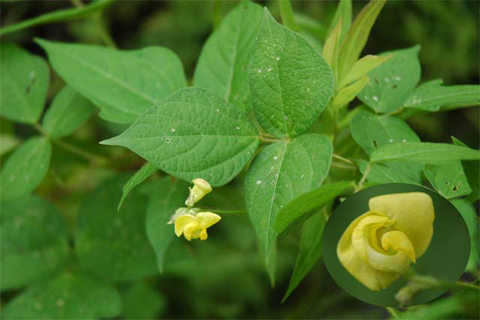 ●豆類の起源地
ニジェール、照葉樹林農耕地帯
ササゲ
Vigna sinensis
アズキ
Vigna angularis
ダイズ
Glycine max
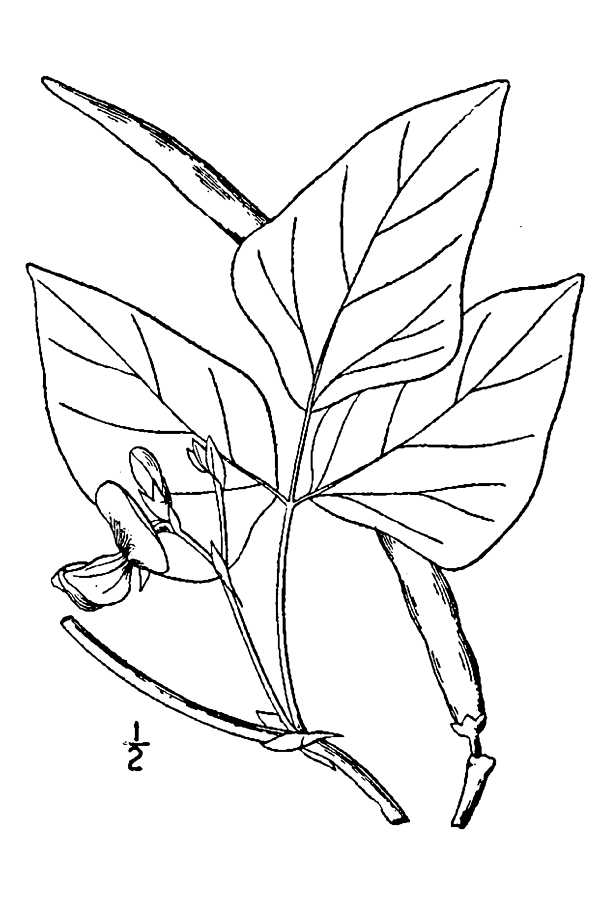 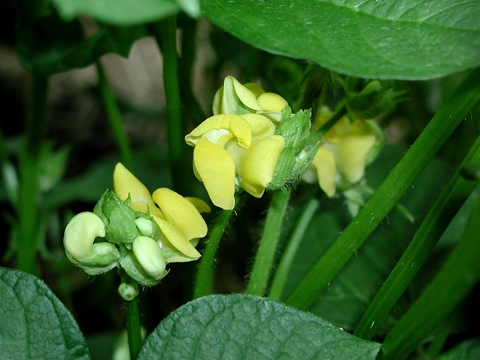 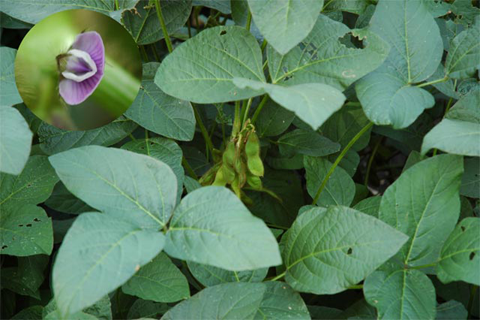 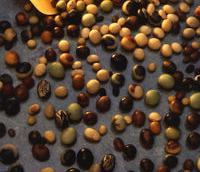 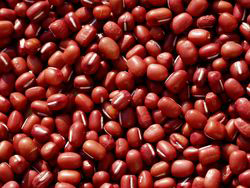 サバンナ農耕文化(8)
●果菜類の起源地
スイカ（西瓜）
オクラ
ニジェール
Citrullus vulgare
Hibiscus esculenta
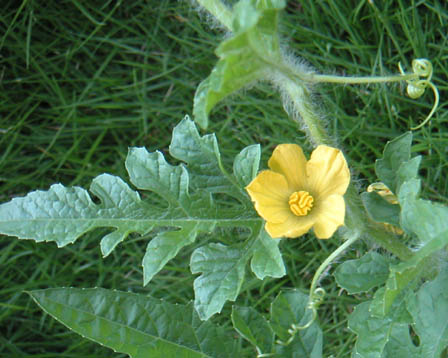 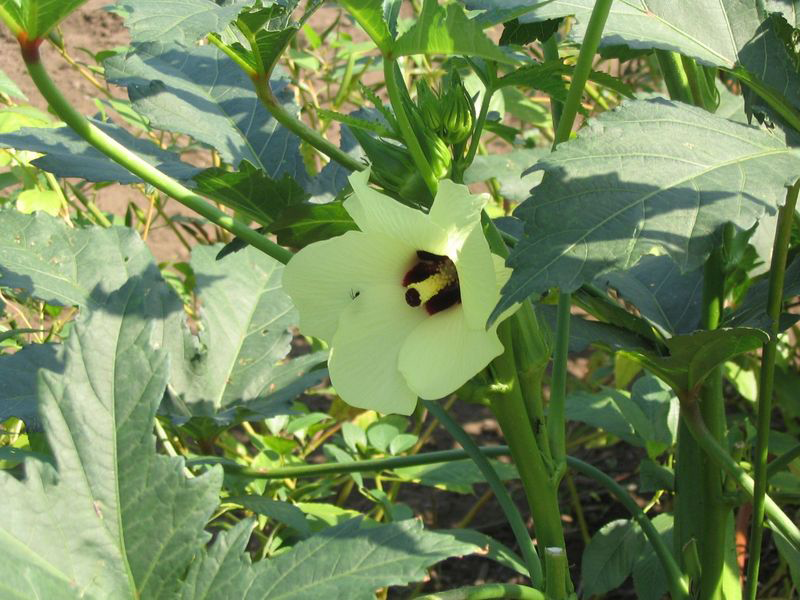 果菜類遺伝資源の
世界的宝庫
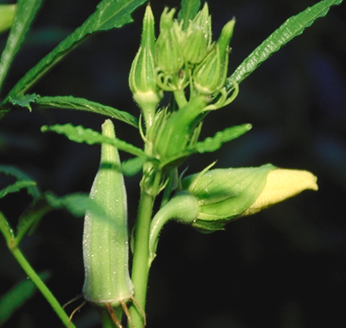 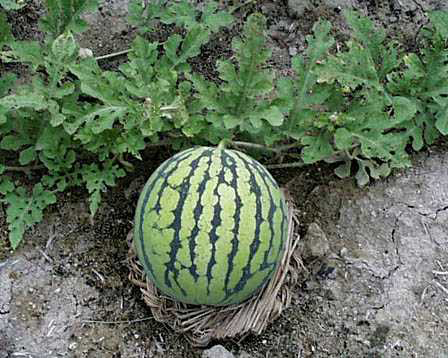 サバンナ農耕文化(9)
●果菜類の起源地
インド
アフリカと並ぶ遺伝資源の宝庫
ナス（茄子）
マクワウリ
キュウリ
Solanum melongena
Cucumis mela
Cucumis sativa
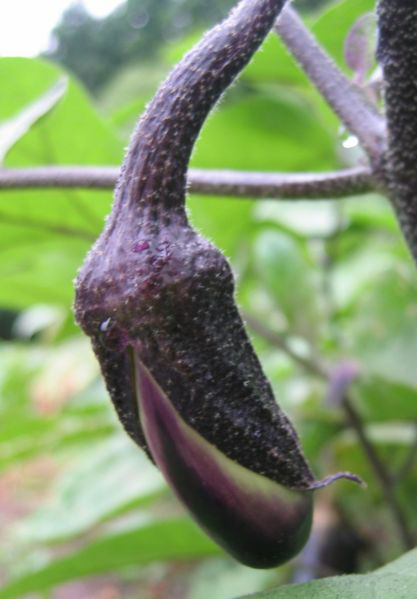 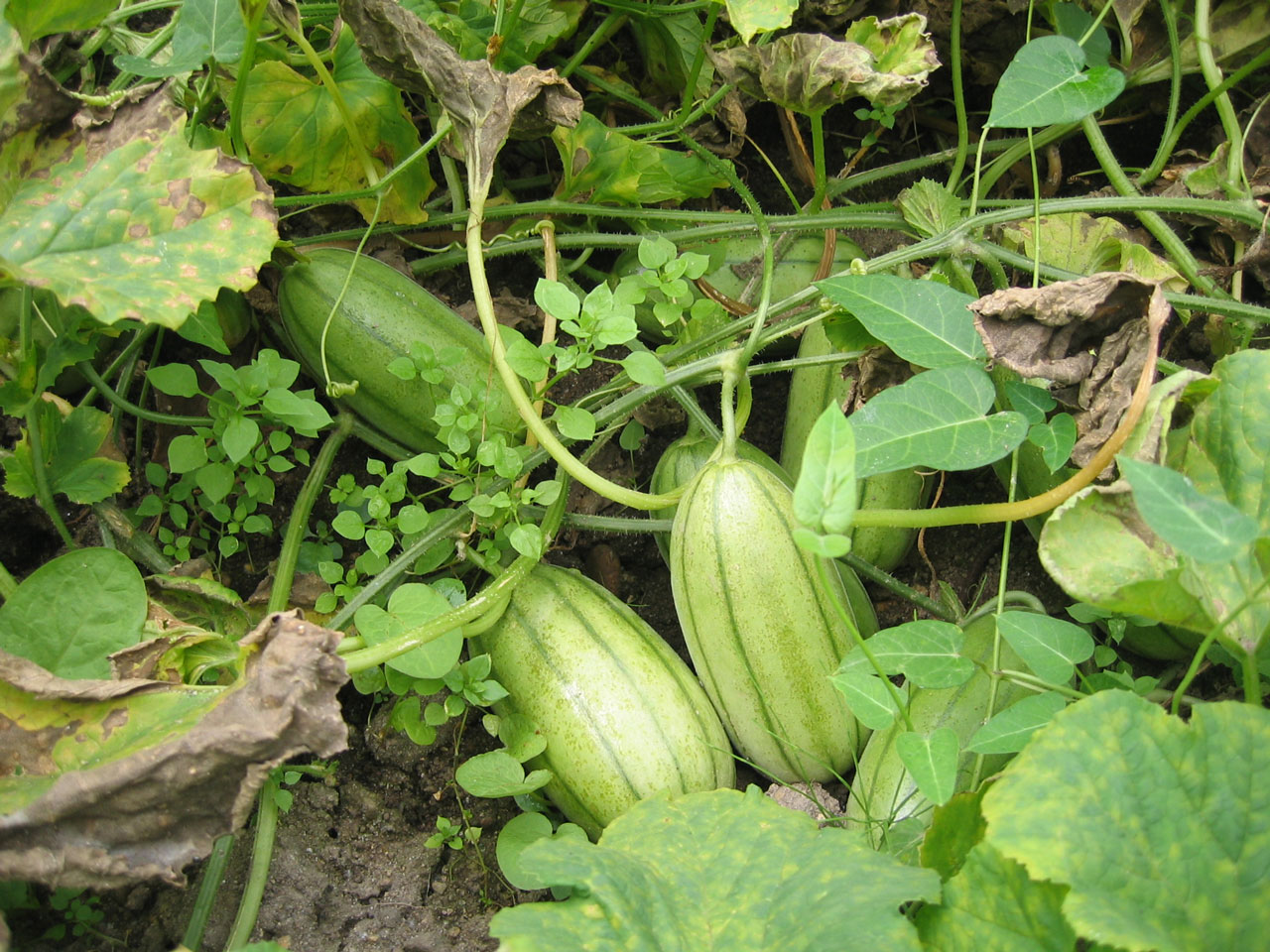 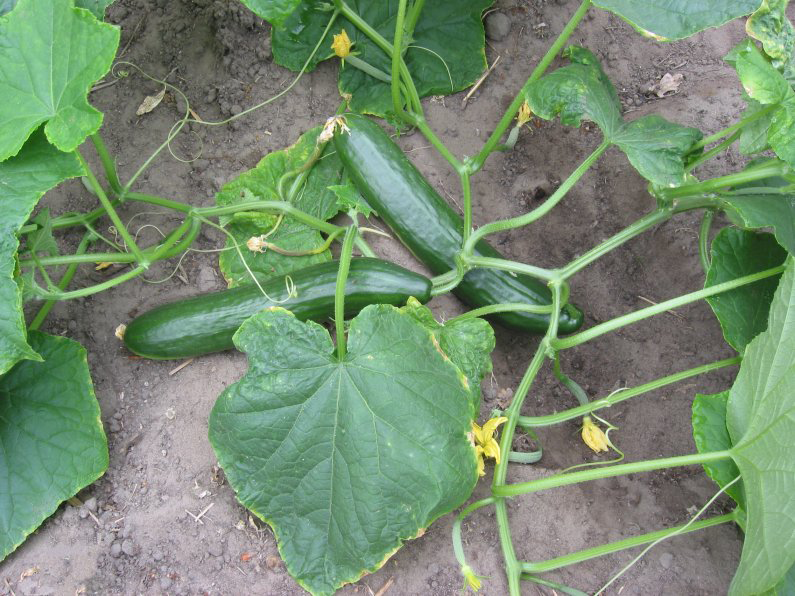 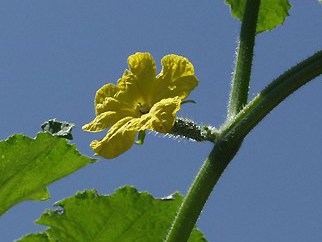 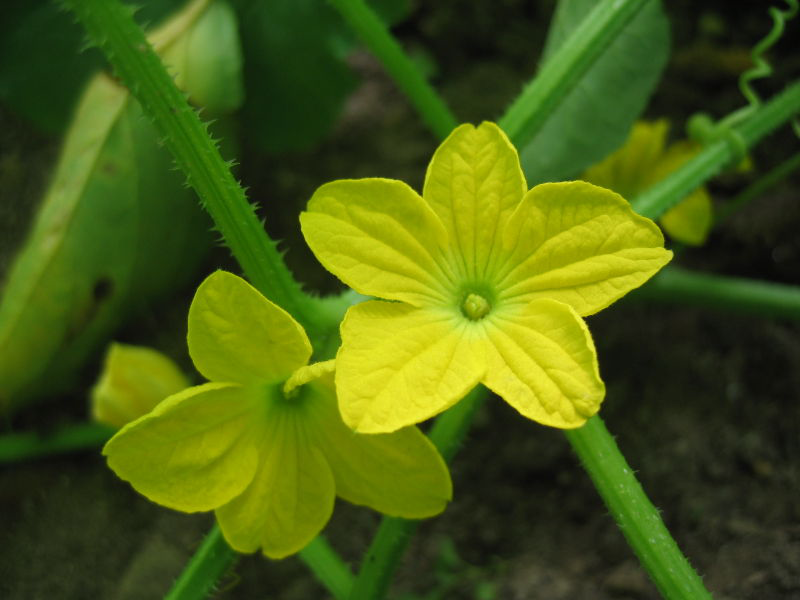 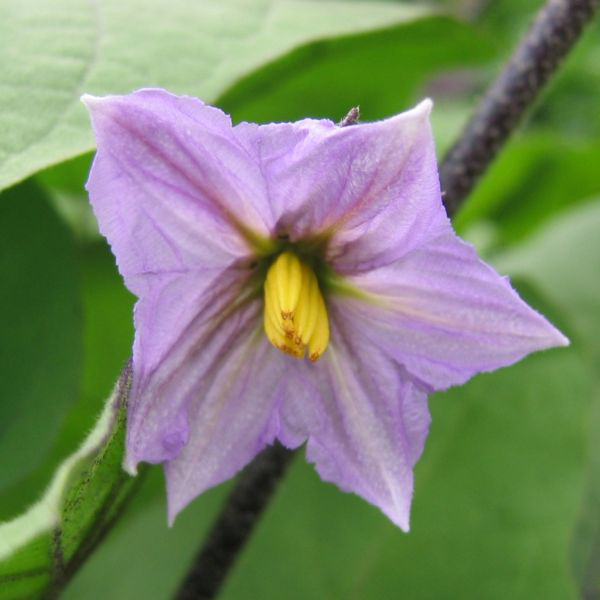 サバンナ農耕文化(10)
●果菜類の起源地
インド−マレー地域
ユウガオ
L. Siceraria var. hispida
Lagenaria siceraria
ヒョウタン
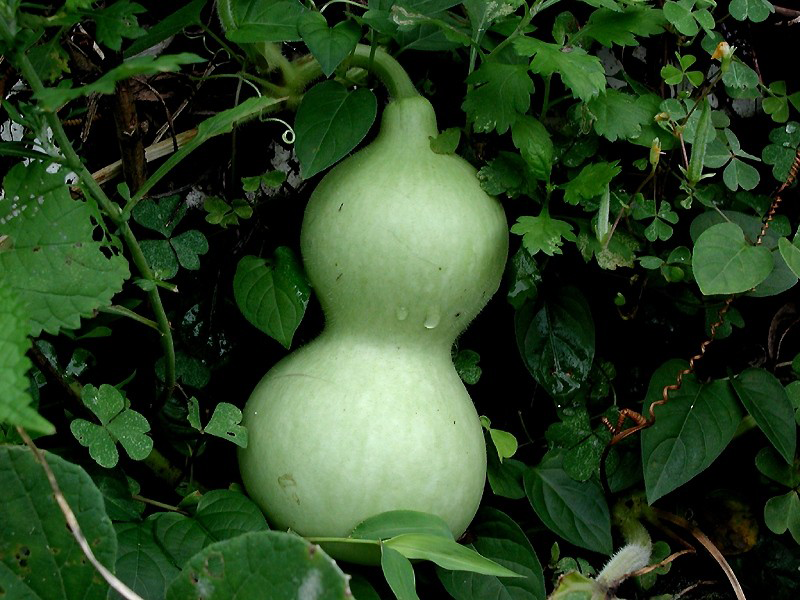 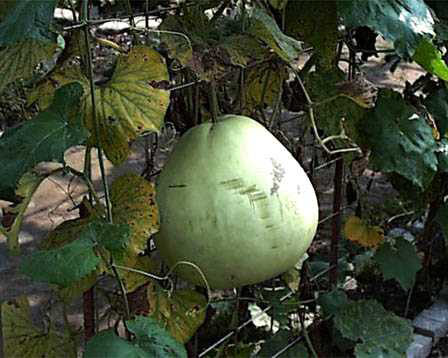 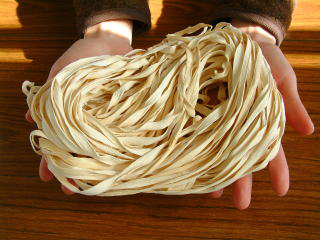 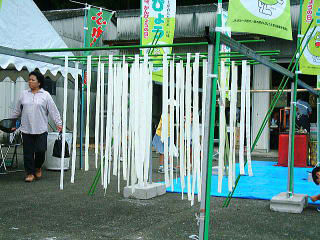 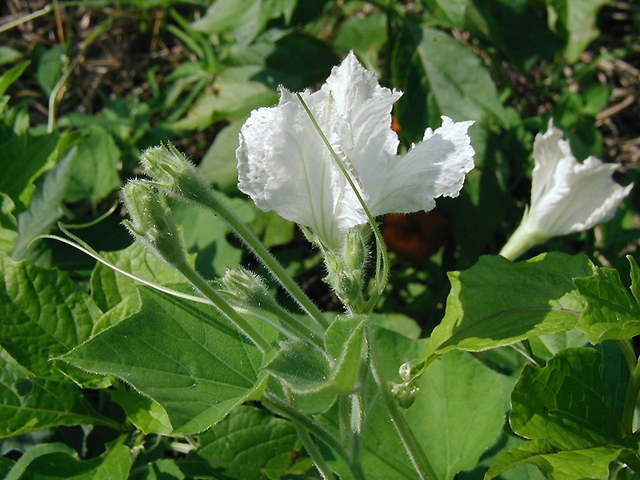 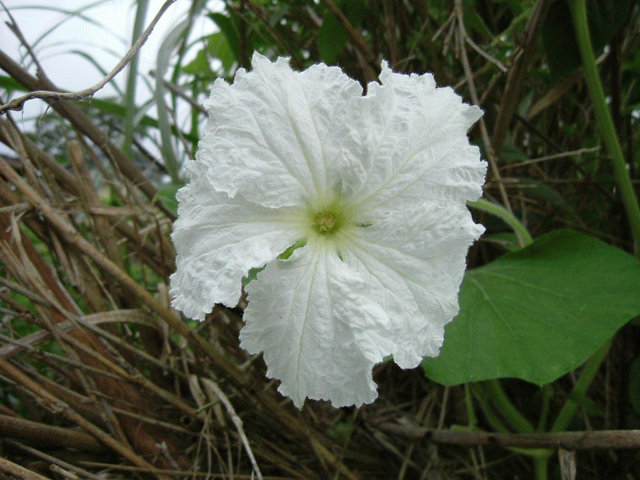 サバンナ農耕文化(11)
●果菜類の起源地
インド−マレー地域
ヘチマ
トウガン
Benincasia hispida
Luffa cylindrica
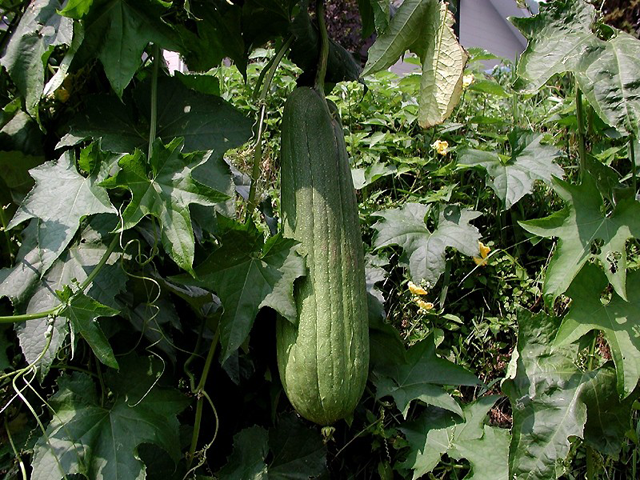 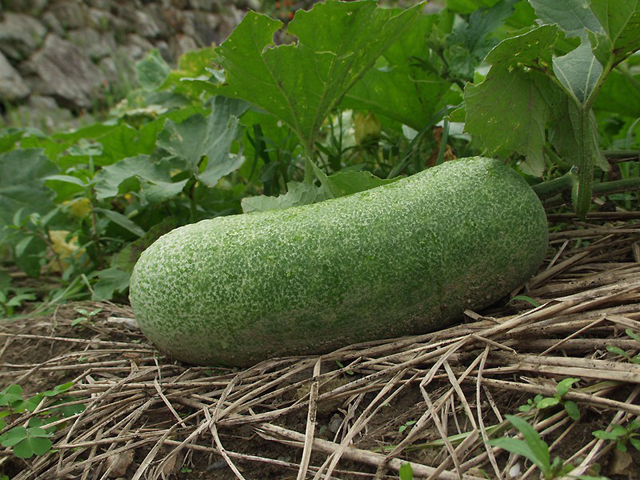 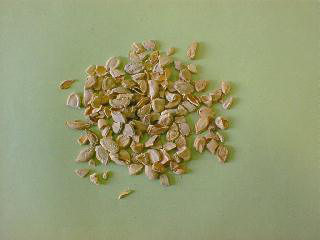 冬瓜子
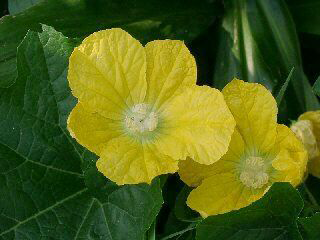 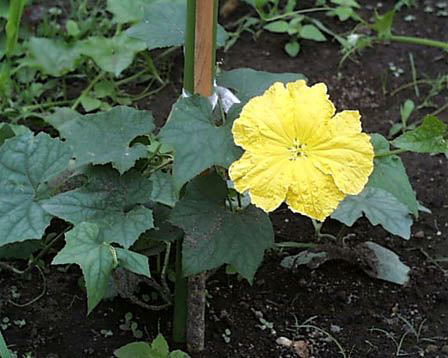 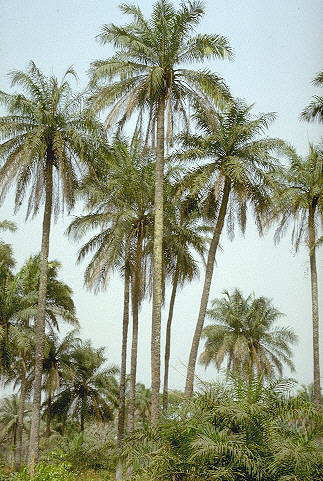 サバンナ農耕文化(12)
ニジェール−エチオピア
●油料作物類の起源地
ベニバナ
ゴマ
Carthamus tinctorium
Sesamum indicum
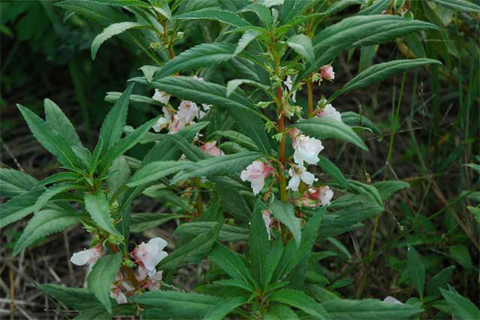 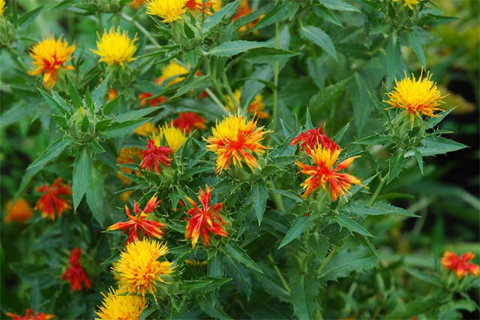 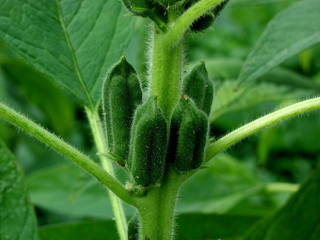 花：染色料、薬用
Oil palm: Elaeis guineensis
サバンナ農耕文化(13)
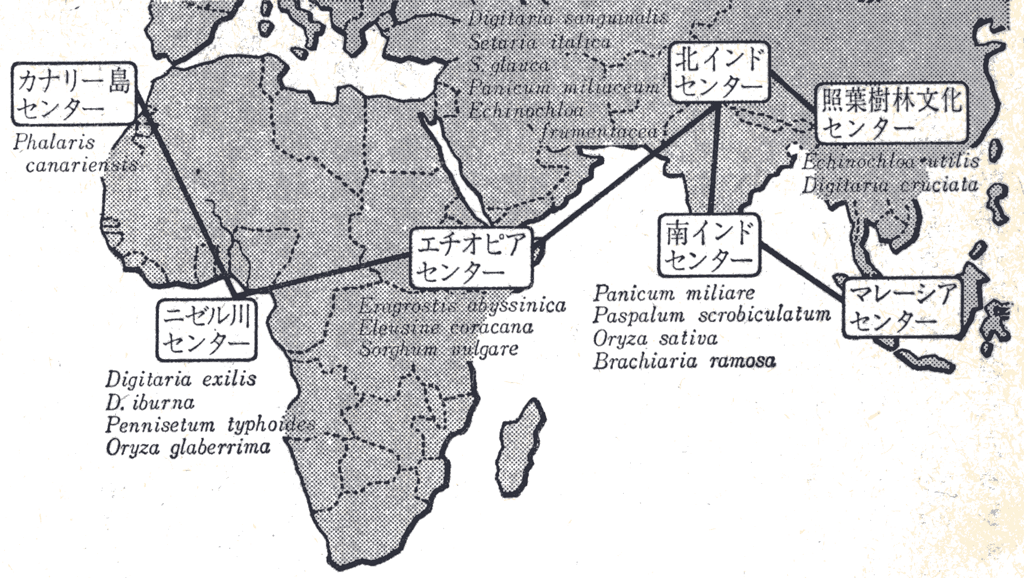 黄河
●サバンナ農耕文化の特徴
メソポタミア
夏作物主体の農耕文化：
→夏高温多雨気候帯に分布
インダス
エジプト
→アフリカ〜東アジア
家畜を伴わない
→集約的農業
穀類、豆類、果菜類、油料：
→バランスの取れた作物群
→保存性の高い穀類、豆類
バビロフ中心地に発達した：
→豊かな遺伝資源群
四大文明ベルトに発達した：